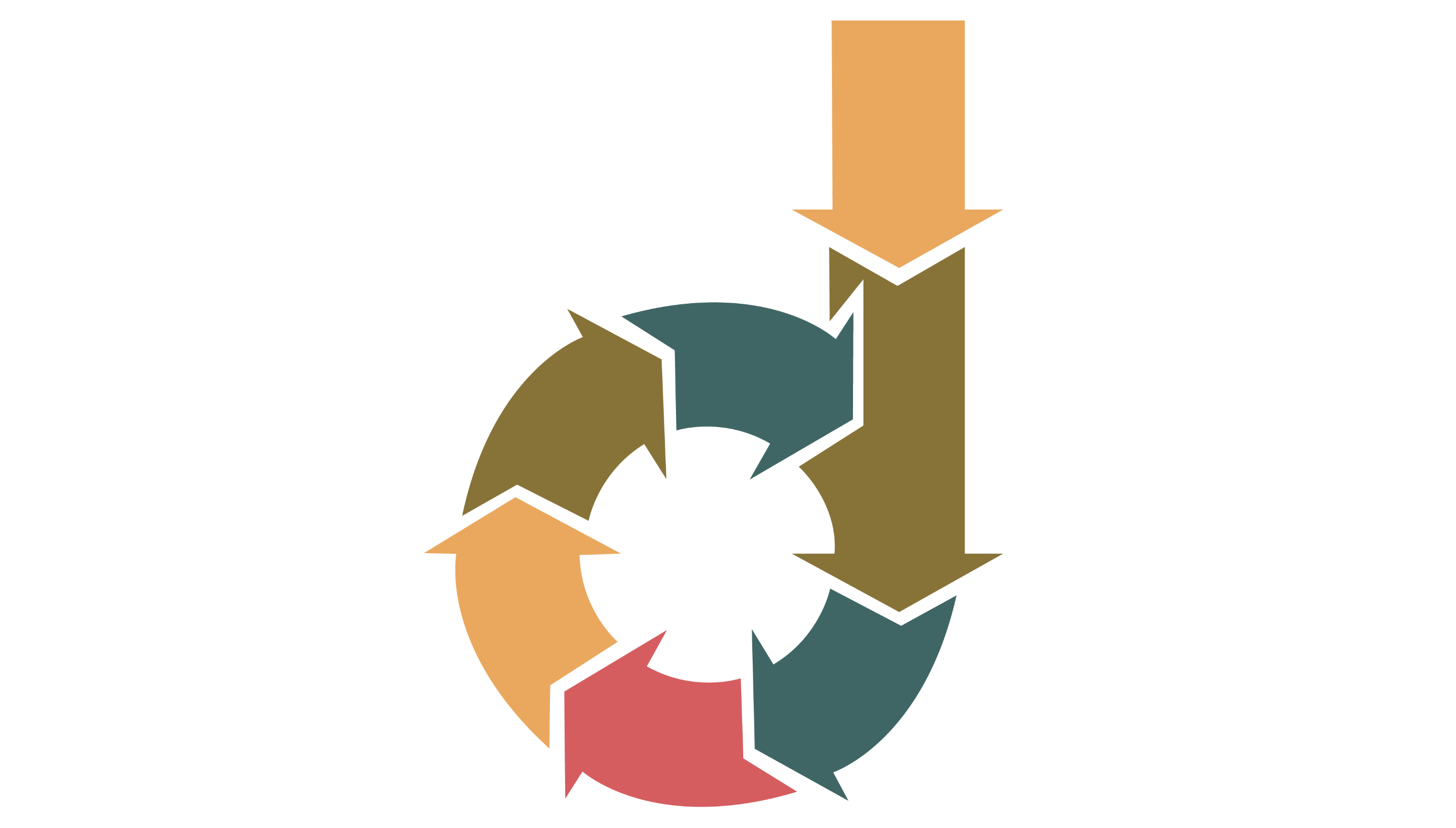 Dinamik Paydaş Döngüsü
Üyelik
TEGV ile Paydaş’ın Buluşması
Üyelik
İç Görü & Tasarım
Çıktılara Göre Paydaşların Davranış Modellerine Göre Persona ve İletişim Tasarımı
Analizler
Tüm Adımlardan Elde Edilen Verilerin Analizlerinin Yapılması
İletişim
Üyeler ile Kişiye Özel İletişimin Planlanarak, Yürütülmesi
İç Görü
Analizler
İletişim
Paydaş Geri Bildirimleri
CC üzerinden, NPS Anketleri Üzerinden, Sosyal Medya Kanalalrı ve TEGV Web Siteleri Üzerinden Gelen Geri Bildirimlerin Alınması
Paydaş Geri Bildrimleri
Kampanyalar
Gerek Kişiye Özel Gerekse De Tüm Potansiyel Paydaşlara Özel Bağış  Kampanyaları
Kampanyalar
Deneyim
Deneyim
İletişim Program Kapsamında Farklı Deneyim Tasarımları ve Etkinliklerin Sunulması
Kişiselleştirilmiş İletişimUygulama Süreci
Aktivasyon
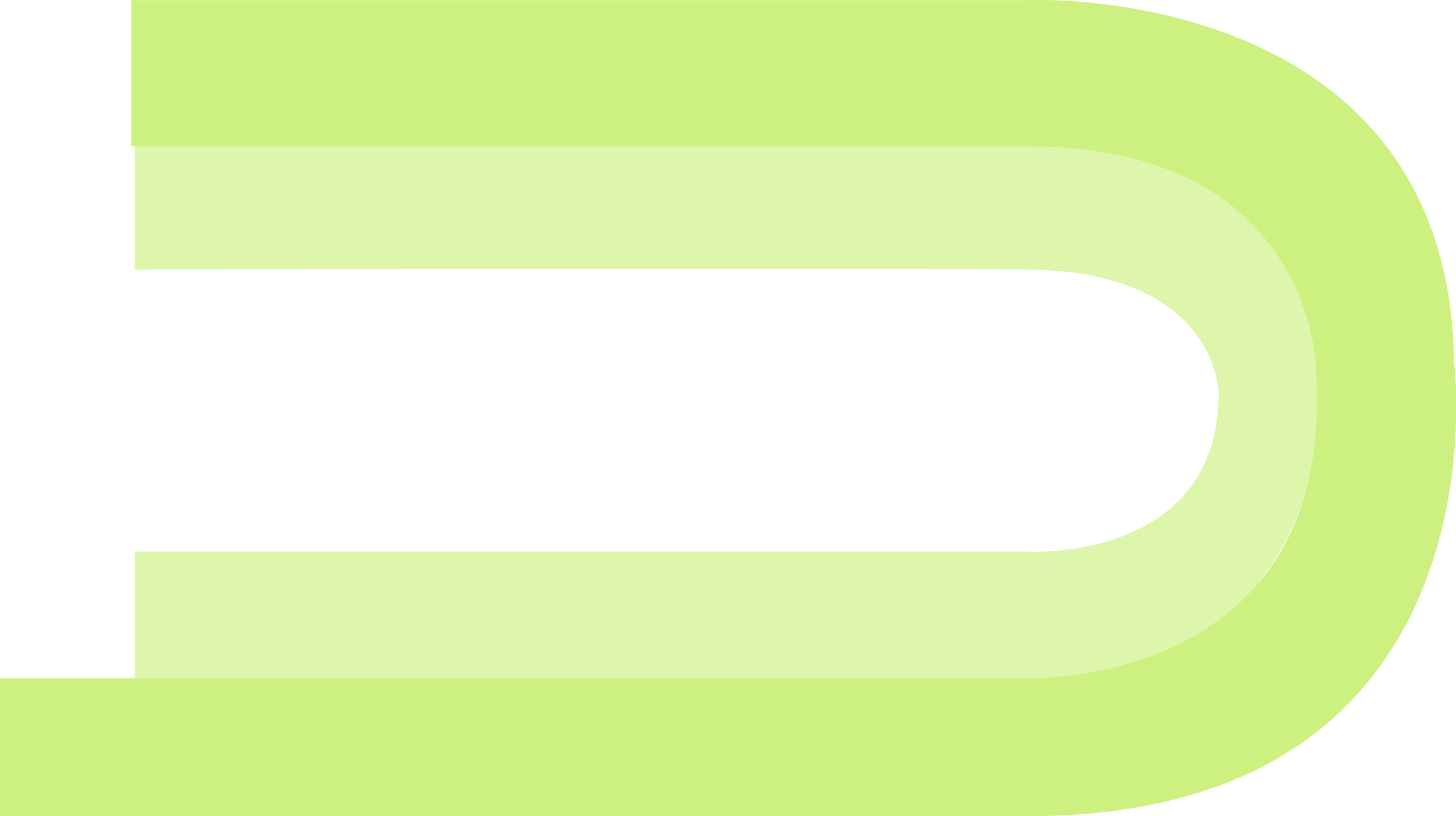 Üyelik  ile İlk  İletişim &  İlk Temas
TEGV’in Gönüllü-Bağışçı ve Velilere Yönelik  Programlarının Tanıtımı
Hoş geldin İletişiminin yapılması
Farklı Kanallardan Kampanya İletişimi
TEGV Veri
Tabanına Giriş
Kişiye Özel Teklif Ve Bağışçı Kampanyaları- Etkinlikler
Paydaş
Memnuniyeti / Elde Tutma
Yeni
Hizmet ve Programlar Kapsamında İçerik Geliştirme
3. Parti İş Birlitelikleri & Katma Değerli Etkinlikler
Düzenli  Memnuniyet Anketleri & Paydaş İçGörüsü İletişimi
Mevcut Paydaş’a Doğru
Deneyimler Sunma
Paydaş Kaybını Önleme-Churn Management